Performance analysis in the SPR framework
ST recap
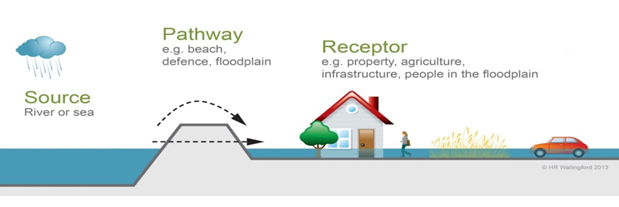 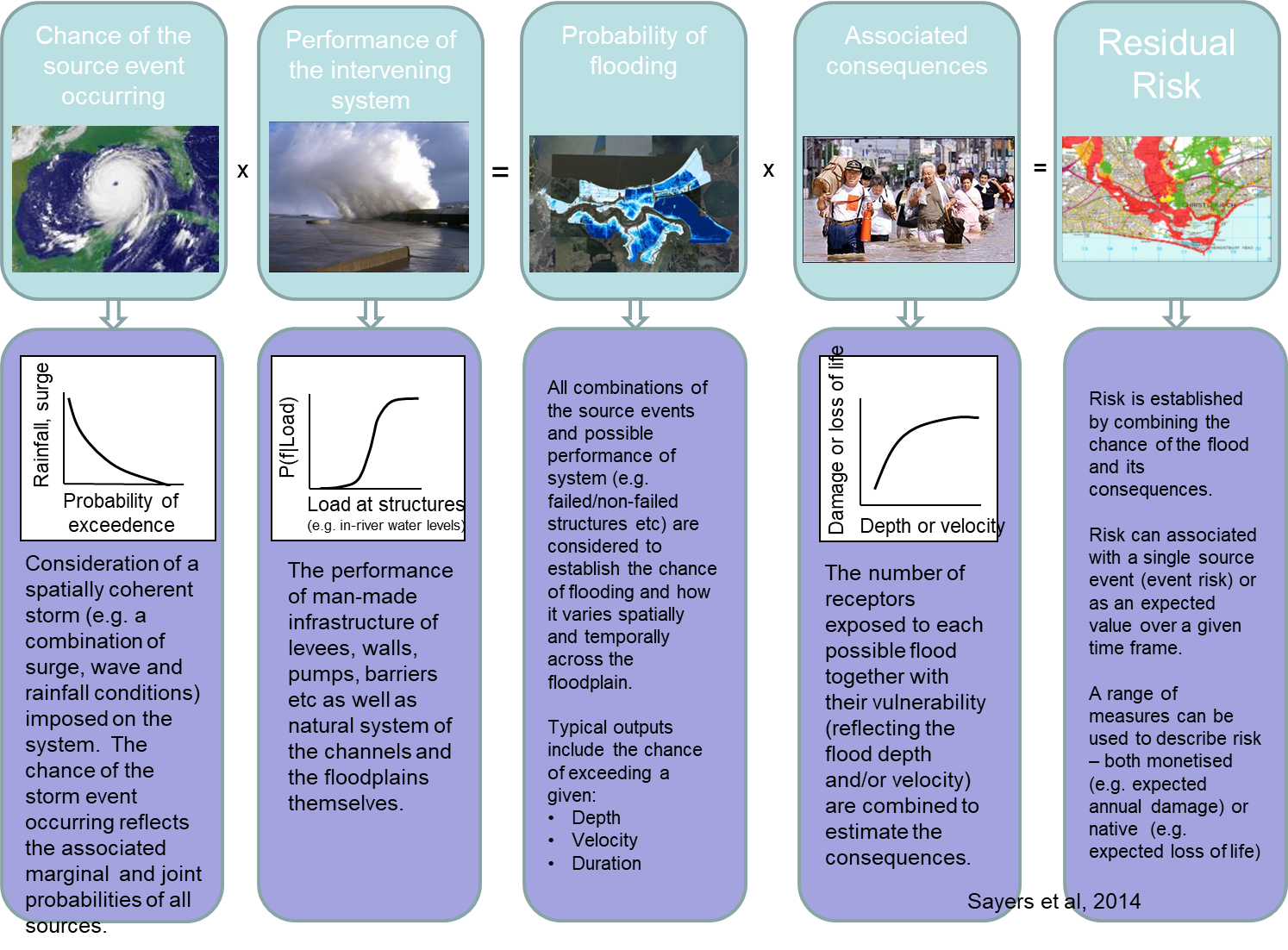 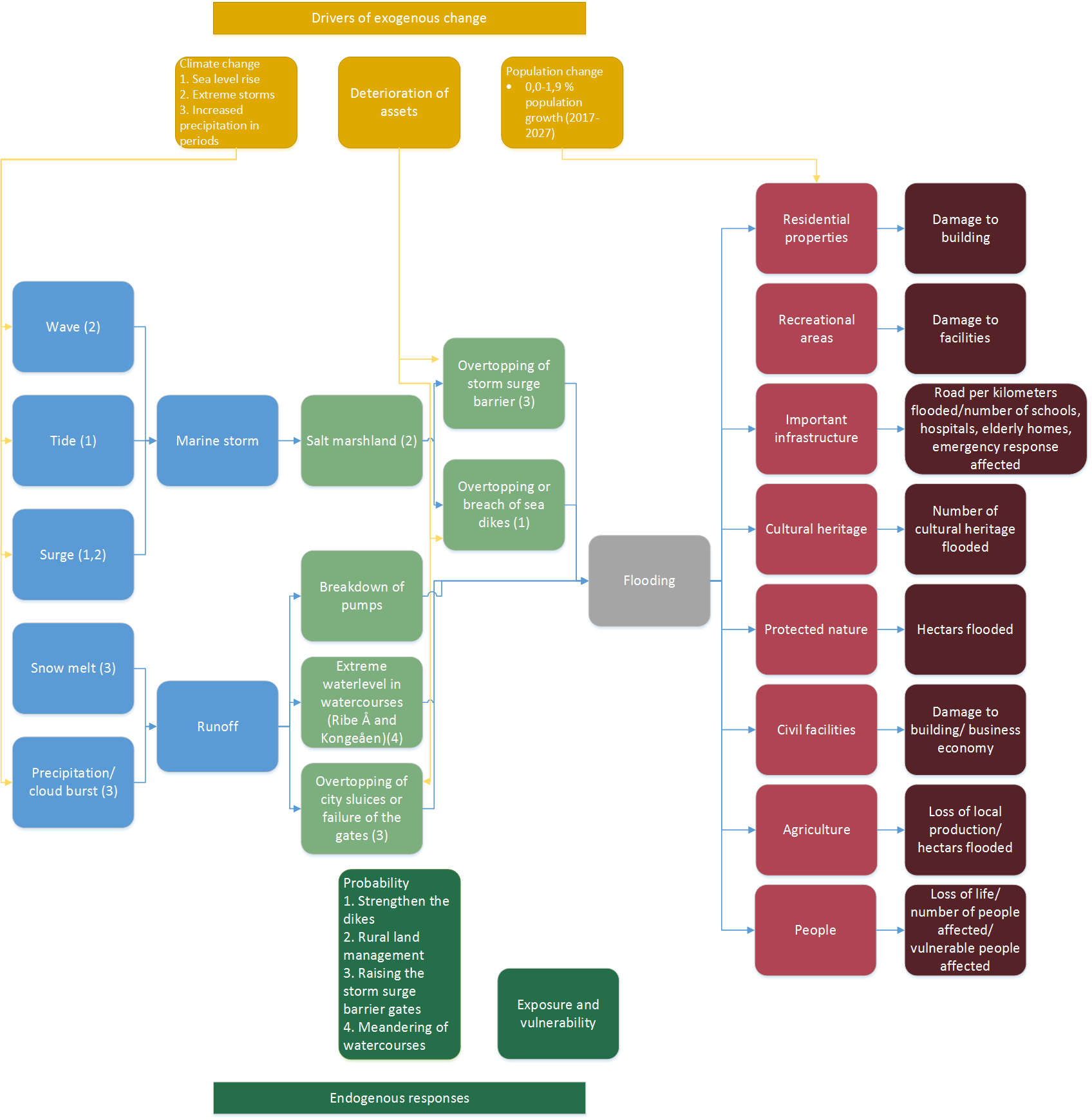